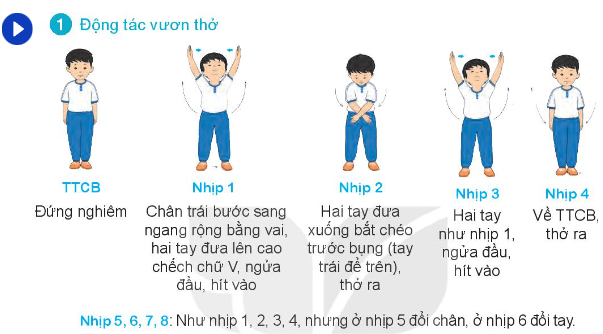 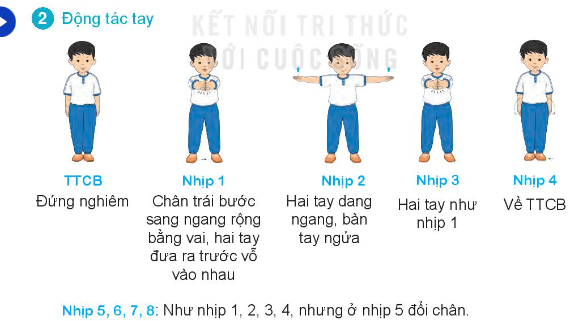 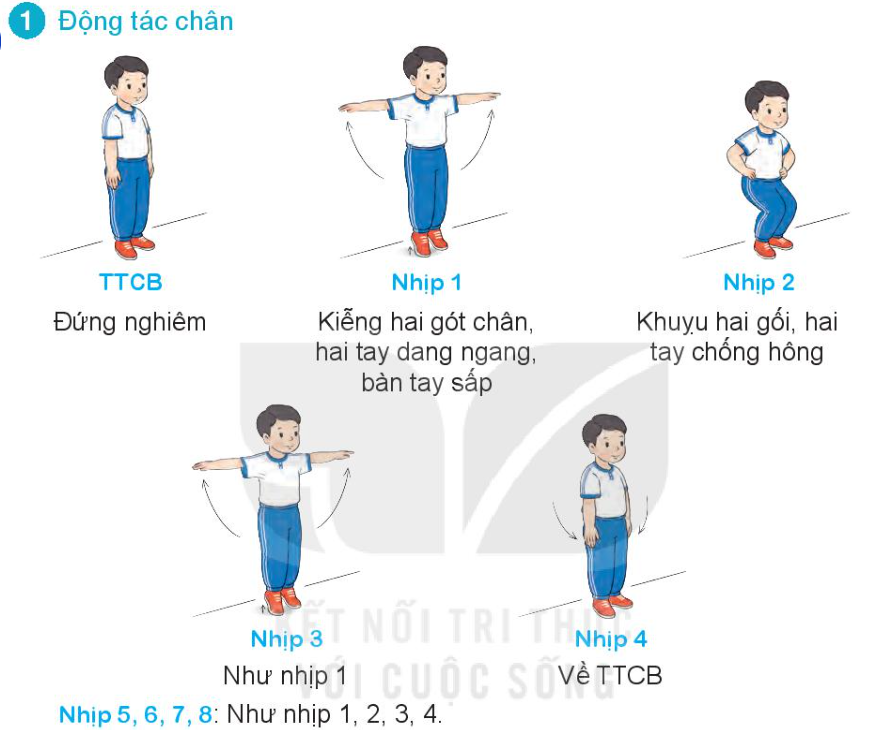 3
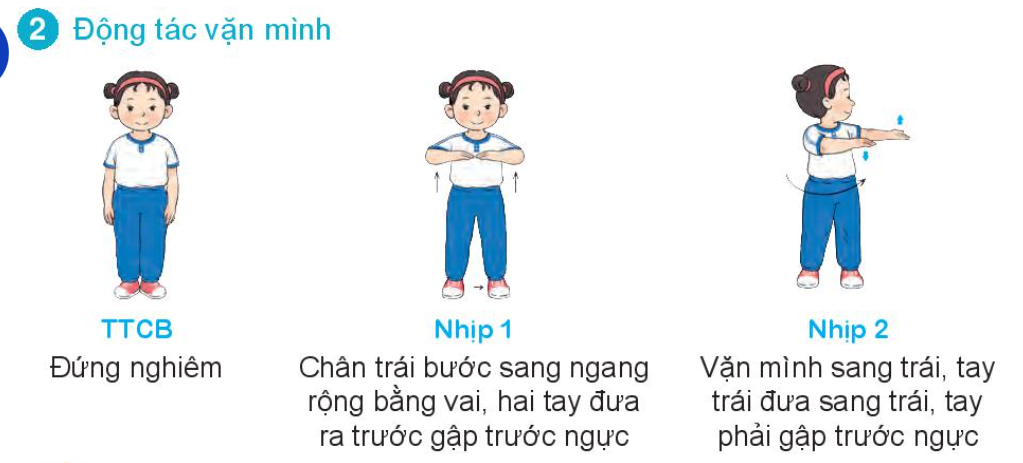 4
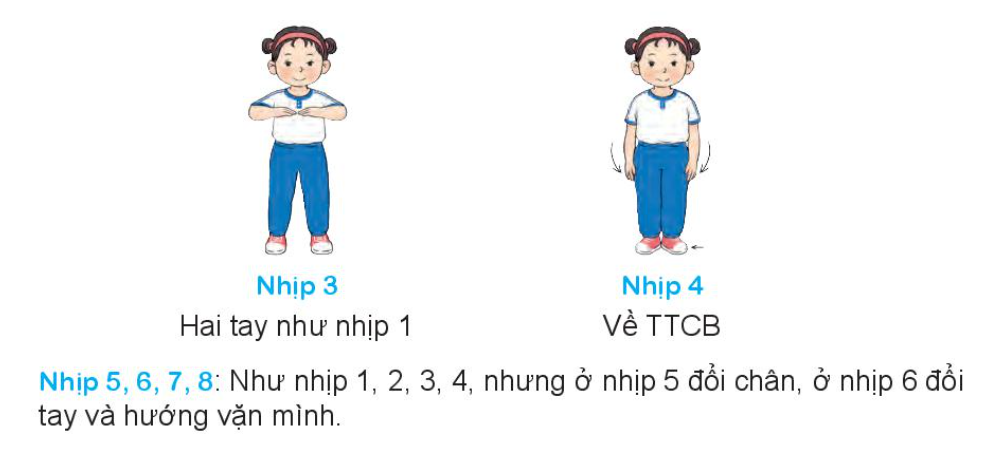 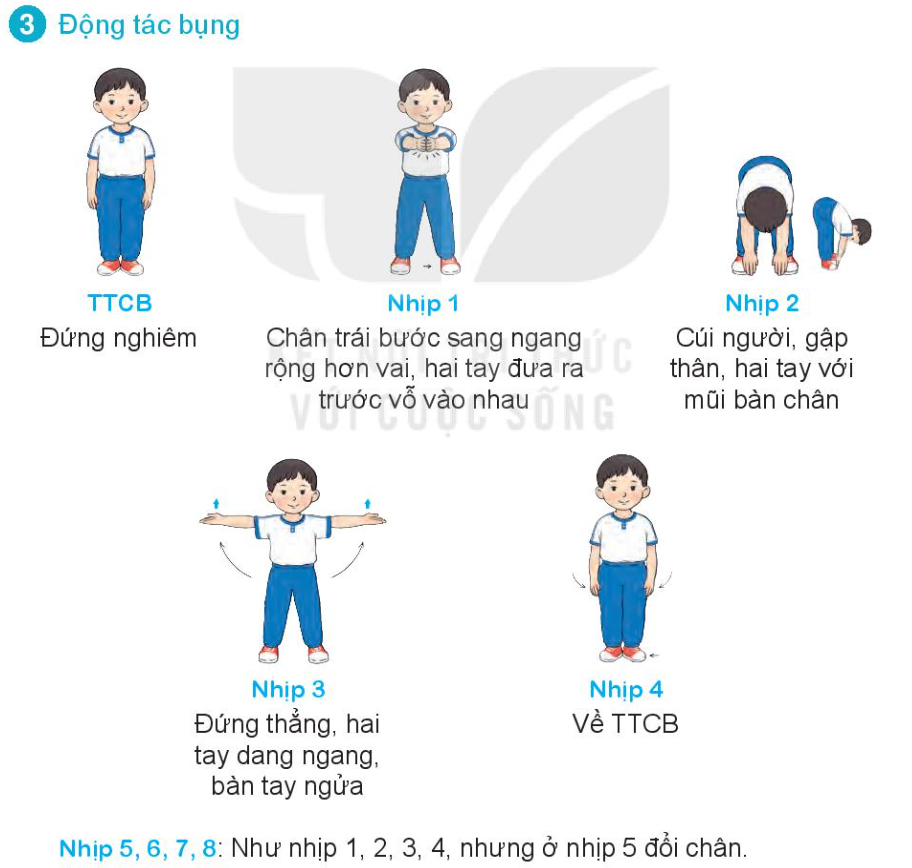 5
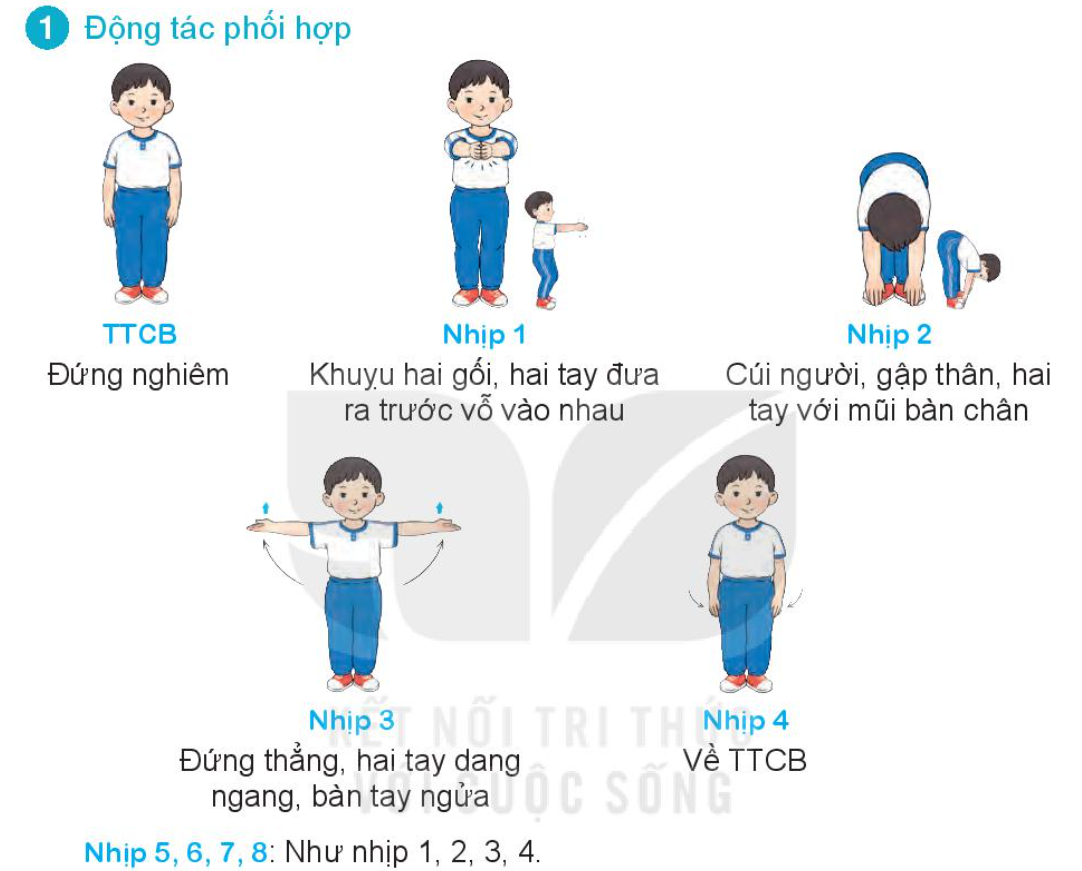 6
7
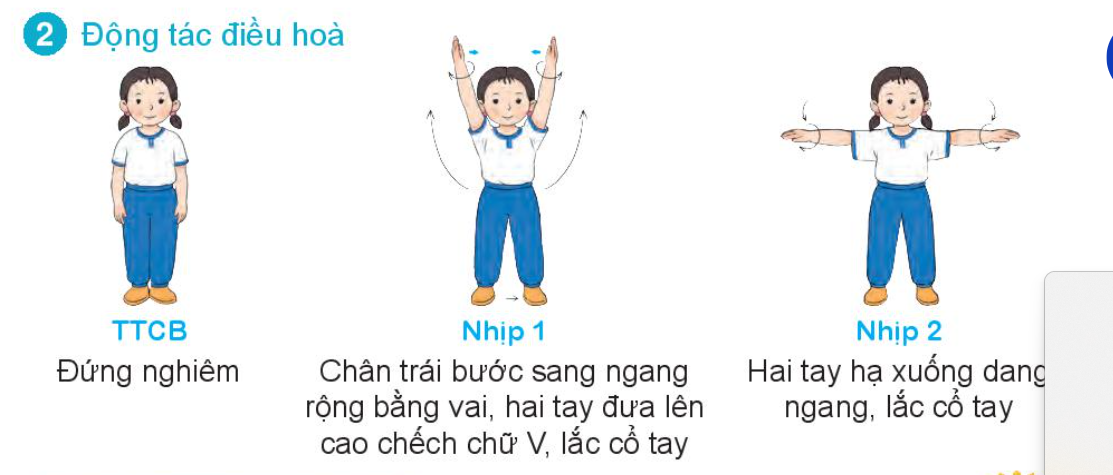